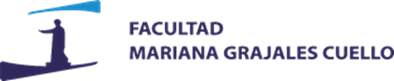 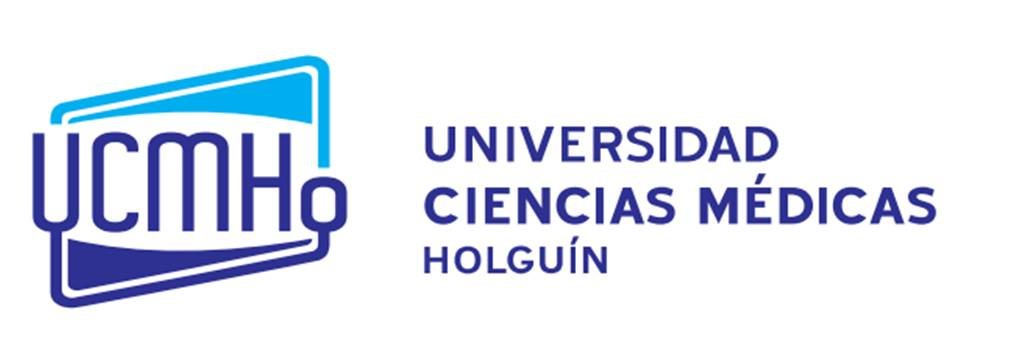 XV SEMINARIOCIENTÍFICO METODOLÓGICO
Tareas docentes de contenidos de Operatoria Clínica en la disciplina principal integradora Estomatología General
Teaching tasks of Clinical Operative contents in the main integrative discipline General Dentistry
Yenia Perodín Leyva,1 Mildred Gutiérrez Segura,2 Yirina Paez González,3 Aluett Niño Peña,4 Kelia Batista Marrero,5  Yanet del Carmen Castillo Santiesteban.6
Autor de la correspondencia: yeniaphlg@infomed.sld.cu
INTRODUCCIÓN / INTRODUCTION
MÉTODO / METHOD
En los últimos años la política educacional ha estado orientada a formar ciudadanos con una cultura general integral, un pensamiento humanista, científico y creador, a tono con las necesidades de una sociedad en medio de enormes dificultades y desafíos.1 La educación médica tiene la responsabilidad de desarrollar la independencia cognoscitiva como parte de la formación de profesionales comprometidos con la salud de todas las personas y asegurar su competencia y desempeño. Para ello es necesario la  adquisición de un conjunto de conocimientos y habilidades que les permitan actuar correctamente en la práctica, fomentar la capacidad de autoaprendizaje, capacitarse para resolver problemas médicos y tomar decisiones clínicas, poseer conciencia de integración en el sistema sanitario, así como educarse en actitudes correctas de responsabilidad, dedicación, pensamiento crítico y ética.2
Desde el punto de vista de la didáctica, proveer medios para que el alumno aprenda presupone una acción directiva general del docente sobre el aprendizaje del contenido, sea por los recursos didácticos que fuere: desde la acción directa del profesor hasta la ejecución de tareas de total responsabilidad del alumno, siempre que hayan sido previstas por el docente.3  En múltiples investigaciones realizadas en Cuba y en otros países se muestra que es posible trabajar sistemáticamente de diversas formas desde la clase. Dentro de estas vías se encuentra la tarea docente, que constituye la célula básica del proceso docente educativo. Es importante que los docentes tengan en cuenta la resolución de tareas como eje fundamental de la enseñanza. Una tarea se entiende, en términos generales, como una actividad que se realiza en un tiempo determinado. Conduce a la participación consciente ante el aprendizaje, requiere que el estudiante esté orientado y motivado para resolverla y lo entrena para realizar la valoración de lo que hace durante su ejecución.2
La tarea docente se considera el núcleo del trabajo independiente de los estudiantes, ya que permite su organización en sistema y la activación del proceso de enseñanza aprendizaje, garantiza conocimientos más sólidos y duraderos, además aporta métodos para su adquisición y aplicación pues contribuye con el desarrollo de la independencia cognoscitiva. 
A su vez, el trabajo independiente permite al estudiante la apropiación y el desarrollo de conocimientos y habilidades para resolver las tareas que se le asignan. Por todo ello, su diseño, selección y utilización constituyen tema relevante en el ejercicio docente, por lo cual estos y otros aspectos vinculados con ellas han sido objeto de estudio desde diferentes perspectivas por diversos autores.4
La carrera Estomatología, busca identificarse como una carrera sólida y accesible a los jóvenes. Es preciso un proceso formativo de carácter integrador que utilice los avances de la ciencia y los más novedosos recursos para el aprendizaje.5 Para materializar lo expresado desde los primeros años de la carrera es necesario elaborar tareas con el fin de lograr que los estudiantes solucionen los problemas por sí solos. 
La asignatura Operatoria clínica, consta de un total de 144 horas distribuidas en 16 semanas correspondientes al quinto semestre de la Carrera de Estomatología. Se desarrolla en la Atención Primaria de Salud, donde por primera vez el alumno atenderá a un paciente de forma preventiva y curativa, con la integración de conocimientos precedentes de ciencias básicas y preclínicas en especial Operatoria Técnica. En ella se profundizarán los conocimientos adquiridos y se incorporarán otros nuevos que permitirán al estudiante desarrollar deducciones lógicas para poder realizar dichas acciones en el individuo, con un enfoque biopsicosocial. Esta asignatura desarrolla técnicas pedagógicas participativas e incrementa la independencia en el trabajo clínico; estimulándolos para la auto superación, el estudio independiente y la investigación científica, aplicándose las tecnologías de la información de la enseñanza de manera que el estudiante desarrolle situaciones problémicas que les permita con un enfoque sistémico interpretar y resolver las situaciones reales que se le puedan presentar.
Según lo consultado por las autoras no se localizó ningún artículo que realizara una propuesta sobre tareas docentes para la asignatura Operatoria Clínica en la carrera de Estomatología. Sí se encontraron publicaciones de autores como Núñez Escobar E13,Trujillo Sainz ZC18 relacionadas con la elaboración de tareas docentes para el desarrollo de habilidades investigativas desde la educación en el trabajo en otras asignaturas. .El reglamento para el trabajo docente y metodológico del Ministerio de la Educación Superior (47/2022) norma que el colectivo de año tiene como propósito lograr el cumplimiento con calidad de los objetivos de formación.6 
El aporte teórico consiste en ofrecer fundamentos desde la teoría que sustentan la línea metodológica que se  trabaja en el curso 2024-2025, en  la Universidad de Ciencias Médicas de Holguín . El aporte práctico consiste en un sistema de tareas docentes encaminadas a lograr el perfeccionamiento del trabajo metodológico en  la asignatura Operatoria Clínica de la disciplina integradora, que se imparte en el tercer año de la carrera, en el plan de estudios E.
Se realizó una investigación de desarrollo con un enfoque cualitativo en el campo de la Educación Médica cuyo objeto de estudio fue el proceso de enseñanza aprendizaje en la disciplina principal integradora Estomatología General, y el campo de acción  la tarea docente en la asignatura Operatoria Clínica. El estudio se realizó en la Universidad de Ciencias Médicas de Holguín, en el período de noviembre de 2024 a marzo de 2025. Se realizó el análisis de los documentos metodológicos, así como una búsqueda actualizada sobre el tema en revistas nacionales e internacionales en diferentes bases de datos como Scielo, Pubmed, Medline, Scopus, entre otras. El grupo de estudio estuvo conformado por el total de profesores (10) que imparten la asignatura  Operatoria Clínica. en el municipio Holguín, que poseen experiencias comunes y están relacionados con el objeto de estudio, seleccionados por su reconocido prestigio y categoría científica, de acuerdo con el nivel de conocimiento y experiencia sobre el tema en la carrera de Estomatología, para obtener su opinión sobre la estructuración metodológica y utilidad de las tareas docentes para la formación del educando. Se tuvo en cuenta para su ejecución un sistema de métodos integrados por: métodos teóricos, empíricos y triangulación metodológica.
OBJETIVOS / OBJETIVES
Diseñar tareas docentes para el desarrollo de habilidades en los estudiantes en la asignatura Operatoria Clínica, de la disciplina  principal integradora Estomatología General.
RESULTADOS / RESULTS
Luego de un análisis exhaustivo de los documentos metodológicos como: plan de estudios E, programa de la DPI, programa de la asignatura, las indicaciones y circulares emitidas para el trabajo metodológico, libros de texto y materiales disponibles. 
A partir de los resultados obtenidos de la revisión documental y los resultados de las entrevistas que permitieron corroborar la necesidad, se diseñaron tareas docentes en la asignatura Operatoria Clínica, para la autopreparación de los estudiantes en el tercer año de la carrera Estomatología.
Para la elaboración de las tareas docentes se aplicó una entrevista a los profesores que forman parte del claustro para obtener sugerencias para su diseño. Se tuvieron en cuenta  aspectos abordados sobre el tema en las actividades metodológicas, la enseñanza problémica, la utilización de estrategias de aprendizaje que le permitan la  asimilación de los contenidos, las estrategias curriculares, el enfoque integrador de los contenidos e interdisciplinariedad. 
Se seleccionaron los contenidos y habilidades en correspondencia con los objetivos que establece el programa de la disciplina integradora  y el programa analítico de la asignatura:
TEMA 1. El consultorio Estomatológico 
TEMA 2. La Historia Clínica de atención primaria en Estomatología
TEMA 3. La extracción dentaria y sus complicaciones más frecuentes 
TEMA 4. Tratamientos de la Caries Dental 
TEMA 5. Diagnóstico y Tratamiento de las enfermedades pulpares y periapicales 
 Se toma como referencia lo propuesto por Ortiz17 y colaboradores que se muestra a continuación:
• Objetivo.
• Acciones
• Operaciones
• Evaluación
Deben ser ejecutadas en tres momentos:
• Orientación por el profesor.
• Ejecución por el estudiante.
• Evaluación de las acciones y operaciones por el profesor.17
Los autoras coinciden con estos autores que plantean que las tareas docentes deben ser variadas, suficientes y diferenciadas. Además deben plantearse como problemas y no ejercicios para que contribuyan al desarrollo de modos de actuación. 
Ejemplo de Tarea docente 
Tema 3. La extracción dentaria y sus complicaciones más frecuentes 
Objetivo: Demostrar el dominio de la conducta a seguir ante las complicaciones de la extracción dentaria, de acuerdo a los parámetros y el tiempo establecido para las operaciones en el nivel primario de atención estomatológica.
Acción 1: plantear una situación problémica de un paciente afectado por una de las complicaciones de la extracción dentaria al estudiante y se orienta:
• Buscar información actualizada con apoyo de los recursos informáticos sobre los factores que incrementan el riesgo quirúrgico en pacientes que presentan determinadas enfermedades.
Operaciones
Profesor:
• Orientar al alumno las diferentes fuentes de información.
• Explicar al estudiante la importancia del tema para el tratamiento oportuno.
Alumno:
• Determinar las fuentes a consultar.
• Adquirir las informaciones necesarias sobre el tema y sintetizar.
• Integrar los contenidos de asignaturas precedentes que puedan relacionar con el tema.
Acción 2: Elaborar mapa conceptual sobre las complicaciones más frecuentes durante la extracción dentaria.
Operaciones
Profesor:
• Orientar bibliografía básica según programa de la asignatura.
• Motivar  al alumno con la utilización de estrategias de aprendizaje. 
• Facilitar el aprendizaje de los aspectos relacionados con el tema.
Alumno:
• Elaborar mapa conceptual  que permitirá la asimilación de los contenidos.
• Identificar factores que incrementan el riesgo quirúrgico en pacientes que presentan determinadas enfermedades.
• Demostrar el dominio de la conducta a seguir.
Evaluación de la tarea docente 1
Trabajo independiente: Elaborar revisión bibliográfica con la utilización de  un procesador de texto donde se tengan en cuenta los artículos en idioma inglés.
Existen variados estudios referidos por Castillo Padrón7, y colaboradores sobre la tarea docente en el contexto internacional y nacional. Es reconocida en la literatura científica consultada la tarea docente por constituir la célula de la actividad conjunta profesor- estudiante.7 La tarea de integrar saberes se ha convertido en una necesidad social en el contexto histórico actual, es decir, lograr una verdadera interacción entre los contenidos teóricos que los estudiantes asimilen (saber), la aplicación en la práctica de esos contenidos (saber hacer) y las actitudes y emociones encargada del desarrollo humano que adquieren durante toda la formación (saber ser). 
En la tarea docente que el profesor orienta, hay un conocimiento a asimilar, una habilidad a desarrollar y un valor a formar, donde cada estudiante manifiesta los conocimientos que tiene, la habilidad que ha desarrollado, los valores, sus motivaciones e intereses y también sus necesidades por lo que se hace más individualizado y personificado el proceso de enseñanza aprendizaje, de esta forma el método a utilizar es el modo en que cada estudiante lleva a cabo la acción para apropiarse del contenido.8
Varela Rodríguez9 refiere que Martínez Zamora y González García (2021) consideran que la tarea docente implica desarrollo de habilidades para la búsqueda del conocimiento, lo que posibilita su ejecución y evaluación, facilita el cumplimiento de los objetivos del modelo del profesional, que no debe, por tanto, conducir a la realización de acciones aisladas, sino sistemáticas, de ahí que sea variada, suficiente y diferenciada.9
Gráficos y tablas / Graphs  and Tables
CONCLUSIONES / CONCLUSIONS
Se diseñó un sistema de tareas docentes con carácter integrador e interdisciplinario para los temas que se imparten en la asignatura Operatoria Clínica, de la disciplina integradora Estomatología General, lo que contribuye a la asimilación de conocimientos, al desarrollo de  habilidades y valores en el estudiante, que se traducen en adecuados modos de actuación  profesional que tributa a la formación de profesionales competentes capaces de cumplir con su encargo social.
REFERENCIAS / REFERENCES
1.Morales Héctor F, Rodríguez del Sol R, Domínguez León F, Pérez Rodríguez I, Cárdenas González O, Cabrera Domínguez M. Tareas docentes para desarrollar habilidades investigativas desde la asignatura Metodología de la Investigación. Edumecentro [Internet]. 2020 [citado 17 Ene 2025];12(1). Disponible en: https://revedumecentro.sld.cu/index.php/edumc/article/view/1431
2.Yanes García R, Hernández García NY, Blanco Barbeito N, Helguera Veiga M, Ruiz Yanes G. Tareas de aprendizaje para el desarrollo de la independencia cognoscitiva en tiempos de COVID-19. Edumecentro [Internet]. 2022 [citado 17 Ene 2025];14. Disponible en: https://revedumecentro.sld.cu/index.php/edumc/article/-view/1890
3.Santos Prieto D, Martín Feal L, Hurtado Santos L, Jiménez Yong Y. Guía como medio de enseñanza para valorar el crecimiento general y craneofacial del paciente estomatológico. Edumecentro [Internet]. 2020 [citado 17 Ene 2025]; 12 (1) . Disponible en: https://revedumecentro.sld.cu/index.php/edumc/article/view/1332
4.Sánchez Anta Ad, Miralles Aguilera Ed. La tarea docente en el proceso de enseñanza aprendizaje de las ciencias básicas biomédicas. Educación Médica Superior [Internet]. 2023 [citado 17 Ene 2025];37(4) . Disponible en: https://ems-.sld.cu/index.php/ems/article/view/3953
5.Enríquez Clavero JO, Gónzalo González H, Toledo Pimentel B, Otelo Martínez J, Corrales Álvarez M. Caracterización del proceso de enseñanza-aprendizaje en Estomatología. Educ Med Sup [Internet]. 2020 [citado 17 Ene 2025 ]; 34(3): 2230. Disponible en: http://www.ems.sld.cu/index.php/ems/article-/view/2230/1097
6.Ministerio de Educación Superior. Reglamento Organizativo del Proceso Docente y de Dirección del Trabajo Docente y Metodológico para las carreras universitarias. Resolución Ministerial No. 47/2022. La Habana: MES; 2022.
7.Castillo Padrón Y, Baute Álvarez LM.  Sistema de tareas docentes integradoras: contribucion a la formacion etica profesional de los estudiantes contadores. Conrado  [Internet]. 2021 [citado 17 Ene 2025 ];17(80): 216-222. Disponible en: http://scielo.sld.cu/scielo.php?script=sci_arttext&pid=S199086442021000300216&lng=es&tlng=es3
8.Guillen Estévez AL, Ramírez Mesa C, Guillen Valdés A. LA TAREA DOCENTE INTEGRADORA EN EL PROCESO ENSEÑANZA APRENDIZAJE DE LA FÍSICA. Didáctica y Educación [Internet]. 2020 [citado 17 de enero de 2025];11(2):106-1. Disponible en: https://revistas.ult.edu.cu/index.php/didascalia/article/view/955
9.Varela Rodríguez YC, Oliva Quintana LO, Morejón Concepción M. Sistema de tareas docentes como nodo interdisciplinar en la didáctica de la construcción de textos escritos. MENDIVE [Internet]. 2022 [citado 17 Ene 2025];20(1):35-51  Disponible en: https://mendive.upr.edu.cu/index.php/MendiveUPR/article/view/2651
10.Gómez LAG, Vidal JLC, Leonard YH, Mijangos SOV, Villavicencio VLL, Barrera M. J, Hernández YU,González XP. Integrative teaching tasks for health care students. South Florida Journal of Development [Internet]. 2021[cited 17 Ene 2025]; 2(2):3576–3585. Available from: https://doi.org/10.46932/sfjdv2n2-193
11.Martínez-Asanza D, Guanche-Martínez A, Gómez-Capote I, Rojas-Herrera I, Martínez-López H. Experiencia educativa de una estructura didáctica en la carrera de Estomatología para visitas domiciliarias. EDUMECENTRO [Internet]. 2023 [citado 24 Ene 2025]; 15 (1) Disponible en: https://revedumecentro.sld.cu/index-.php/edumc/article/view/2609
12.Betancourt Gamboa K, Soler Herrera M, Colunga Santos S. Desarrollo de estrategias de aprendizaje afectivo-motivacionales en estudiantes de Estomatología desde la disciplina Morfofisiología. Edumecentro [Internet]. 2020 [citado 17 Ene 2025];12(4). Disponible en: https://revedumecentro.sld.cu/index.-php/edumc/article/view/1542
13.Núñez Escobar E, Blanco Barbeito N, Jiménez Jomolca E, García López I, O´Farrill Zerquera L. Tareas docentes para el desarrollo de habilidades investigativas desde la educación en el trabajo. Edumecentro [Internet]. 2020 [citado 17 Ene 2025]; 12 (2). Disponible en: https://revedumecentro.sld.cu/index.php/edumc/article/view/1514
14.Morales Diaz de Villegas L, Salvador Jiménez RL, Mesa Carpio N, Veitía Arrieta IJ. El desarrollo de habilidades para la vida desde la promoción de salud. Edumecentro [Internet]. 2021 [citado 17 Ene 2025];13(1). Disponible en: https://revedumecentro.sld.cu/index.php/edumc/article/view/1658
15.Rodríguez Fernández S, Delvaty Borges ME, Deulofeu Betancourt B, Rodríguez Pérez Z. El proceso pedagógico y los objetivos formativos en la educación. EDUMECENTRO [Internet]. 2022 [citado 2025 Ene 24];14: e2426. Disponible en: http://www.revedumecentro-.sld.cu/index.php/edumc/article/view/2120